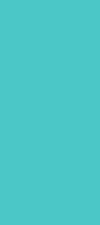 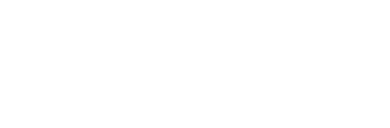 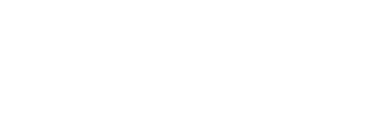 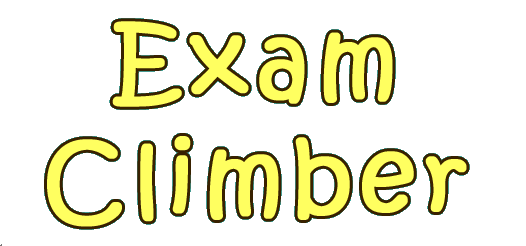 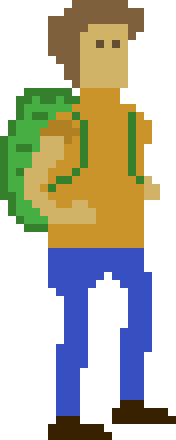 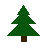 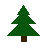 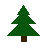 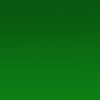 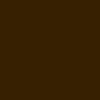 Шаныгин Михаил Александрович
Снигирев Юрий Николаевич
Бусыгин Олег Николаевич
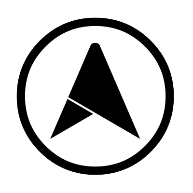 Распределение ролей в команде
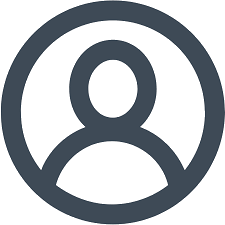 Шаныгин Михаил Александрович - дизайнер
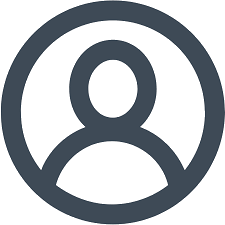 Снигирев Юрий Николаевич - программист
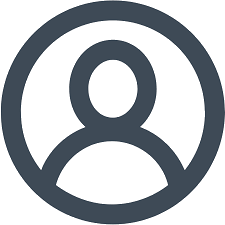 Бусыгин Олег Николаевич - аналитик
Описание идеи
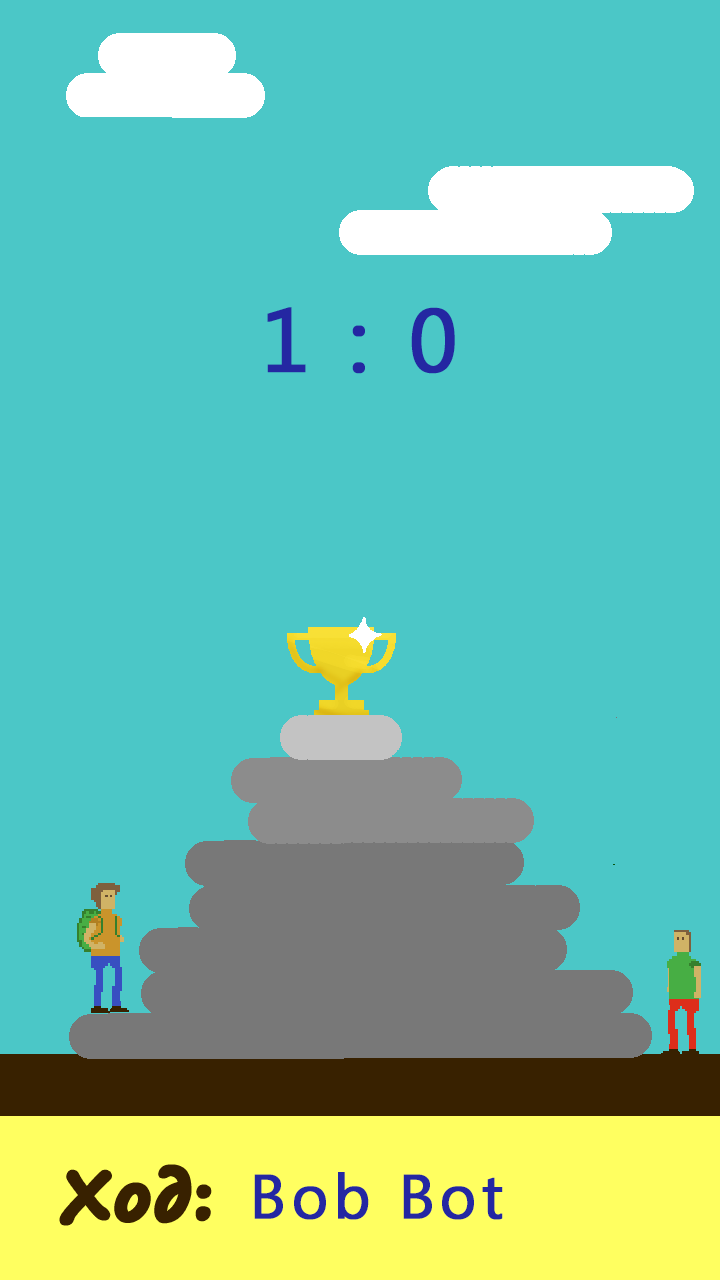 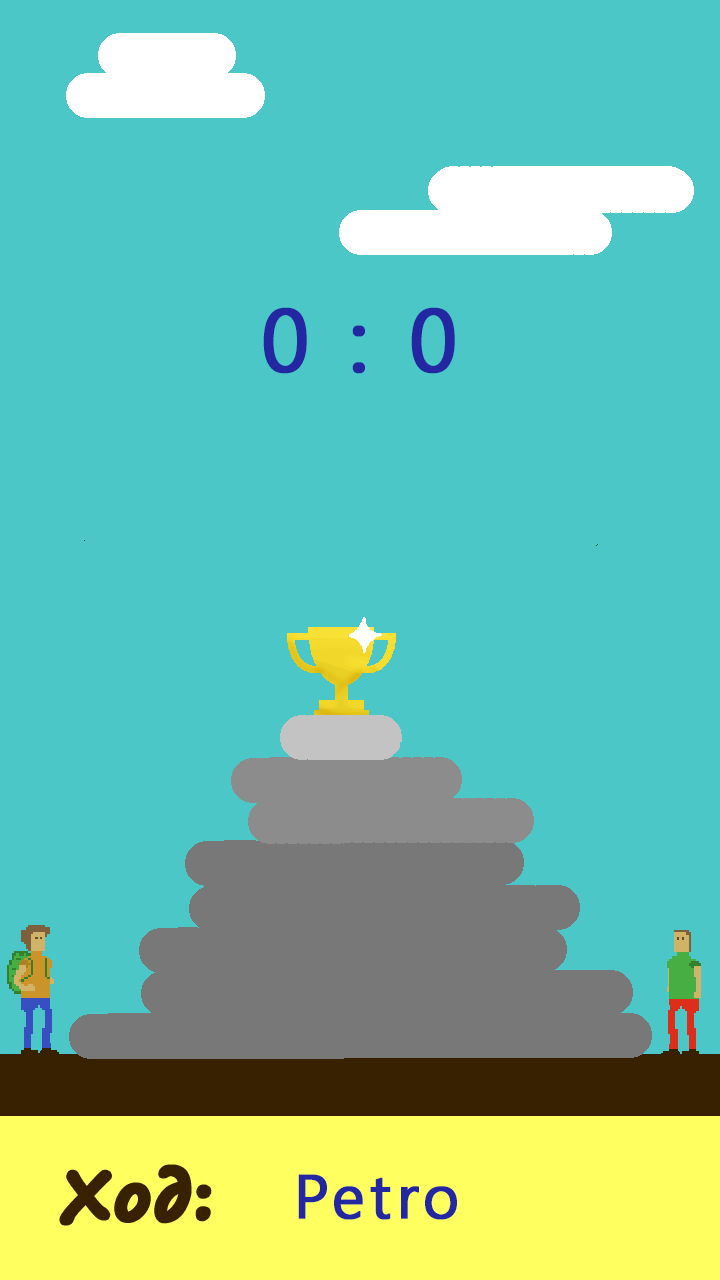 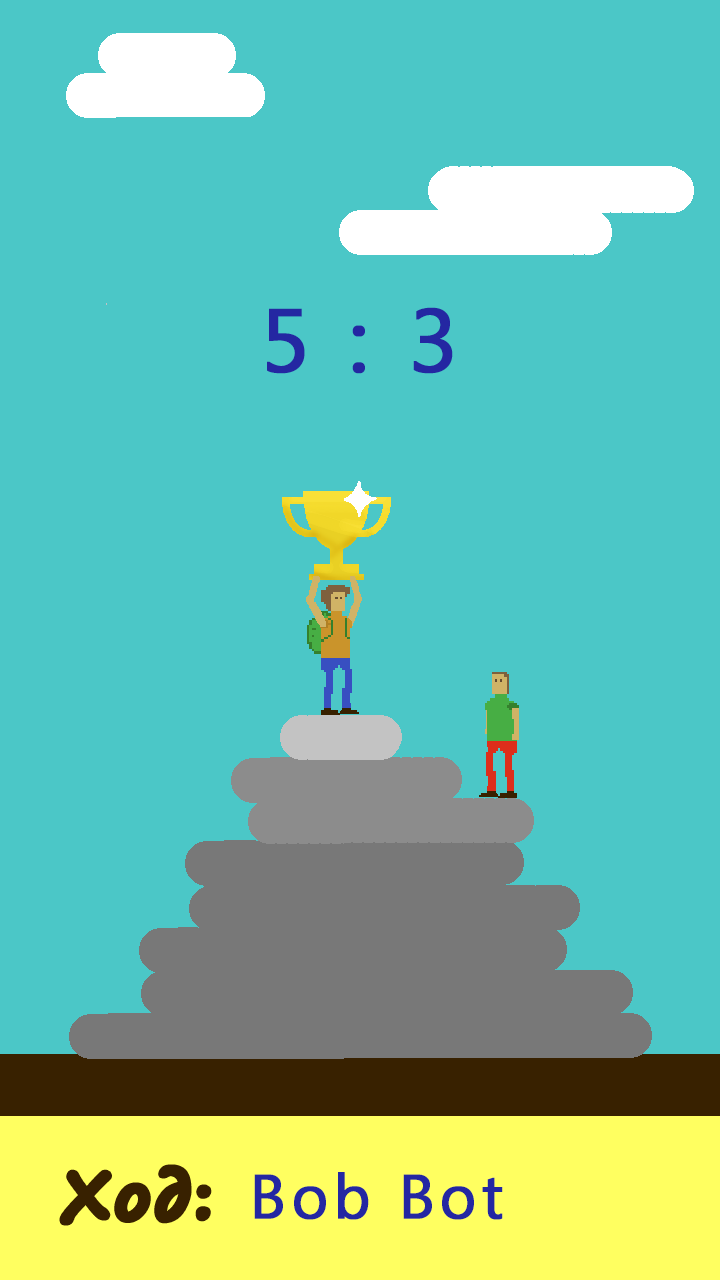 Актуальность
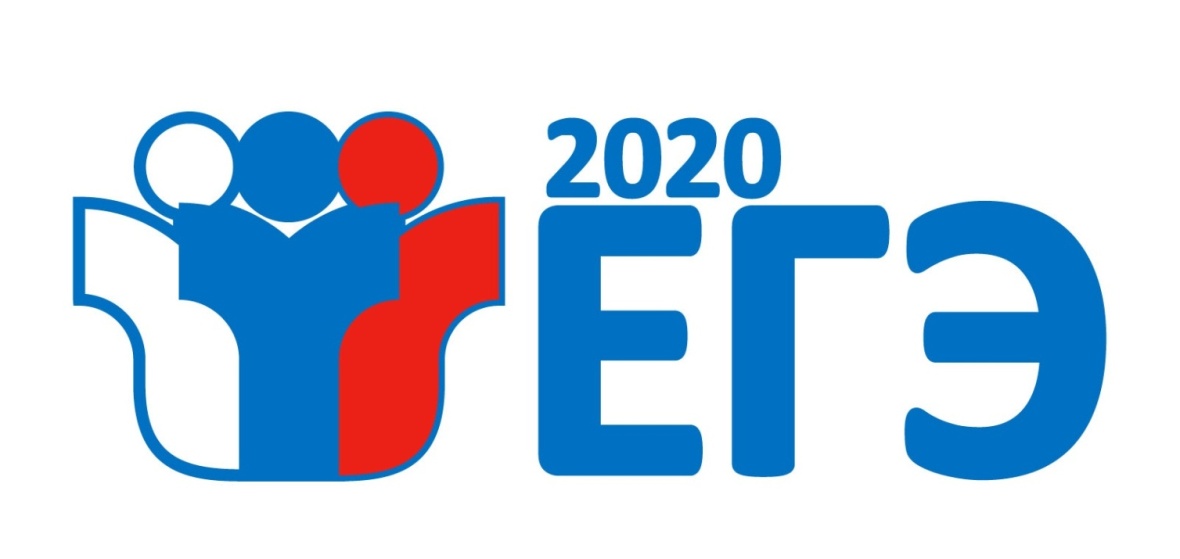 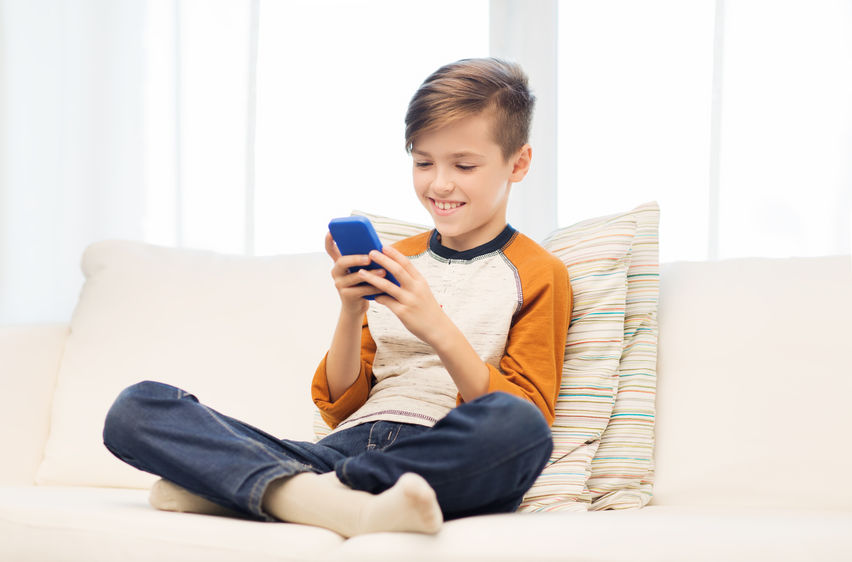 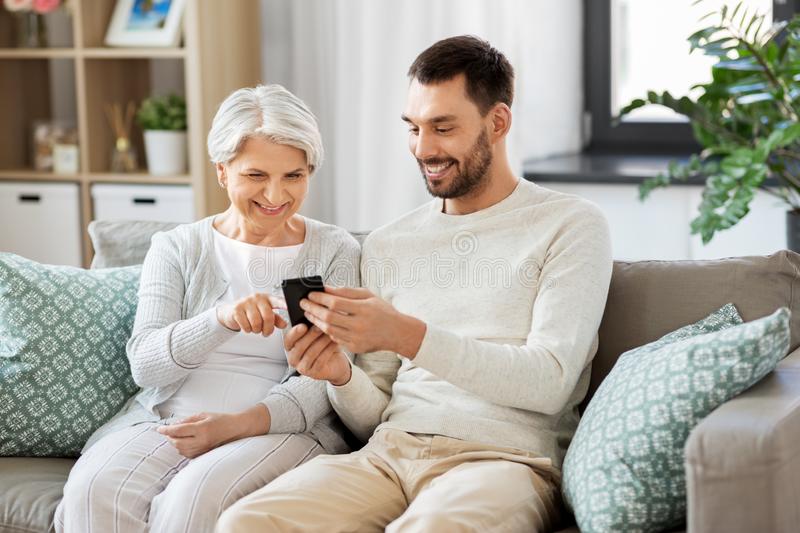 Конкуренты
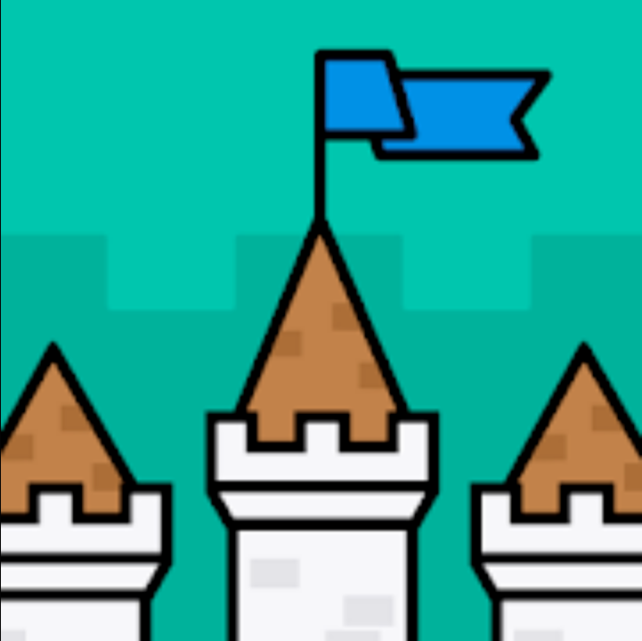 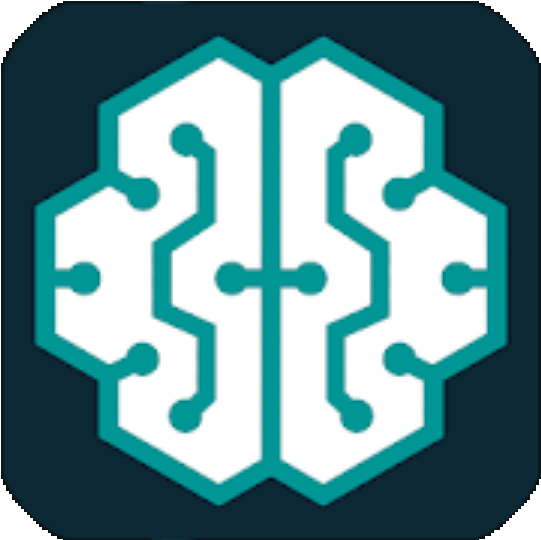 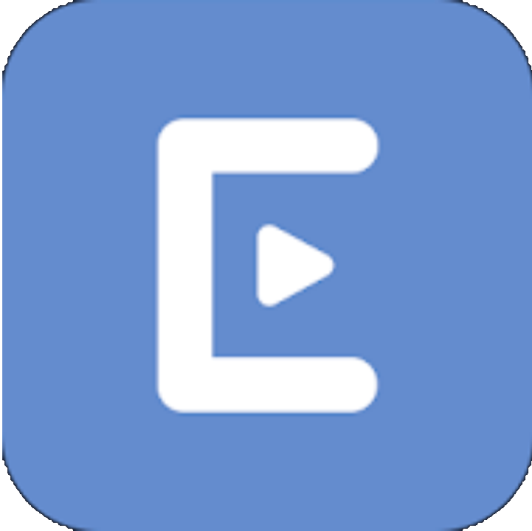 Анализ технологий
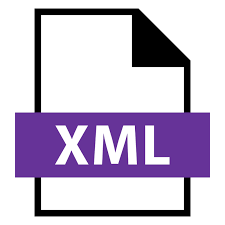 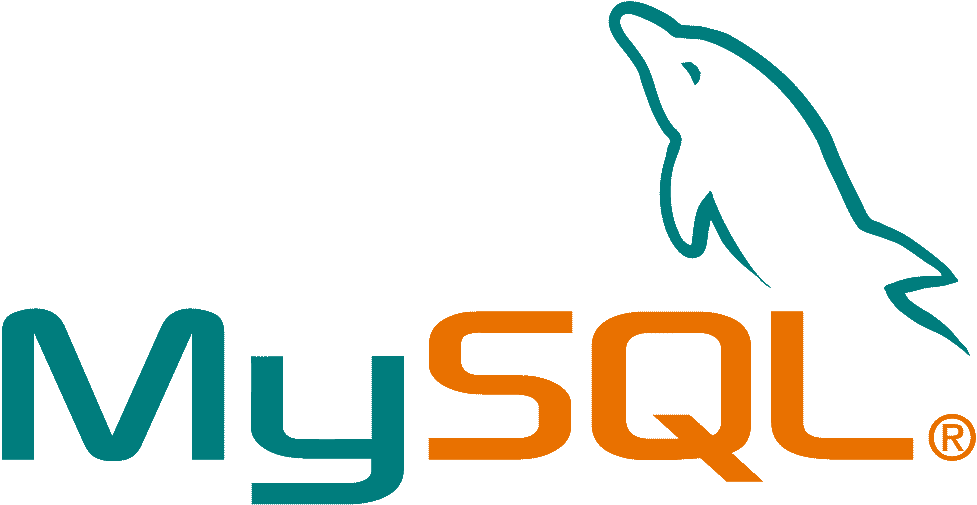 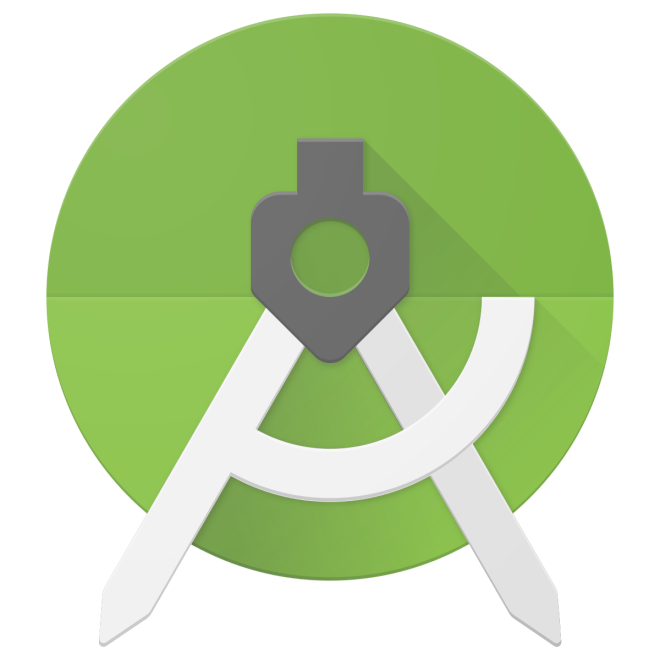 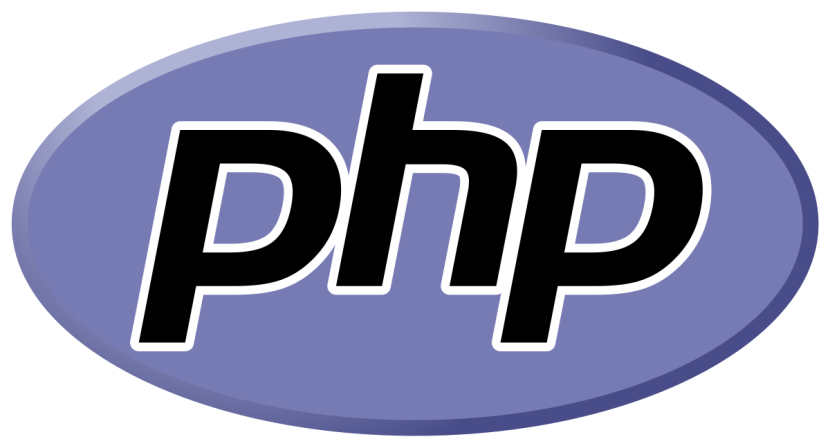 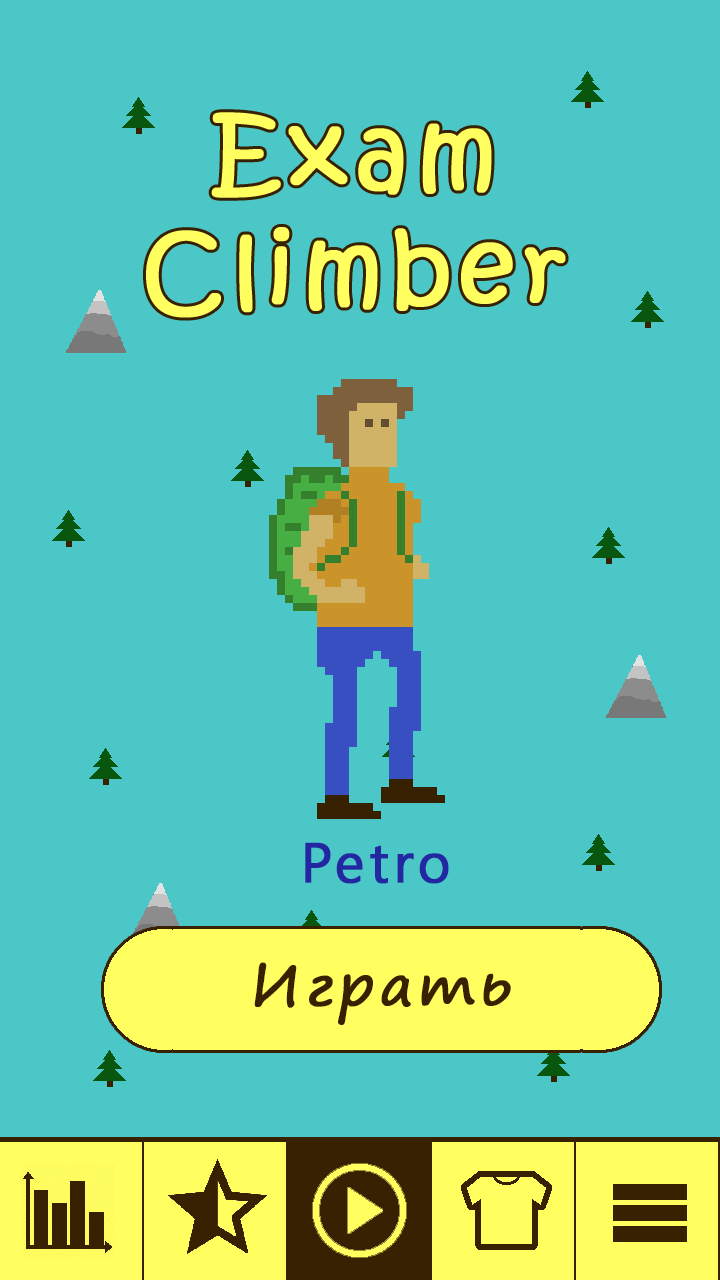 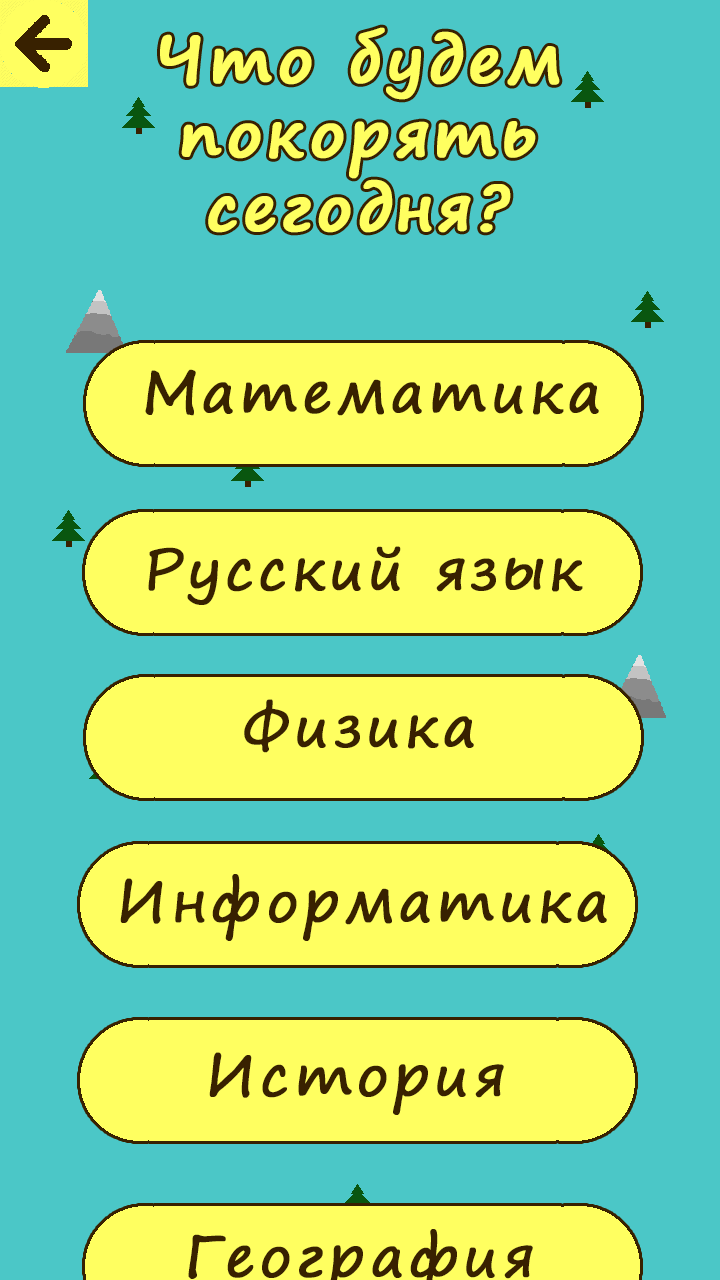 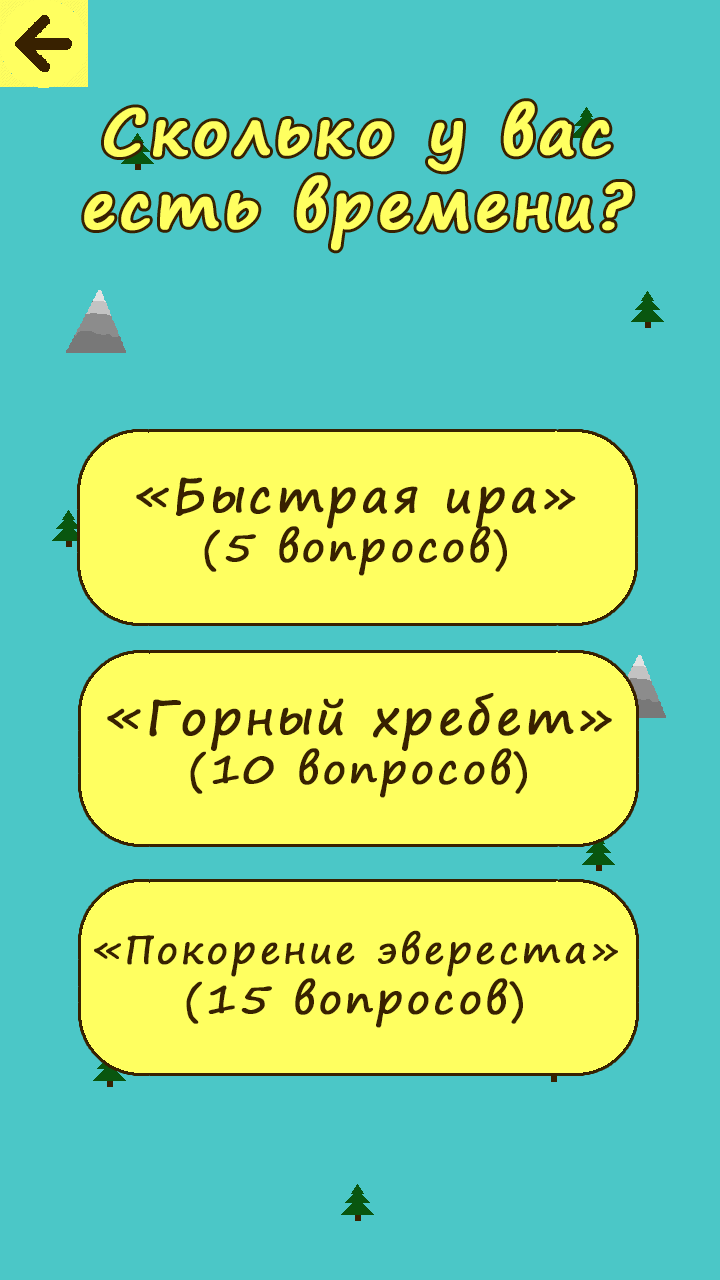 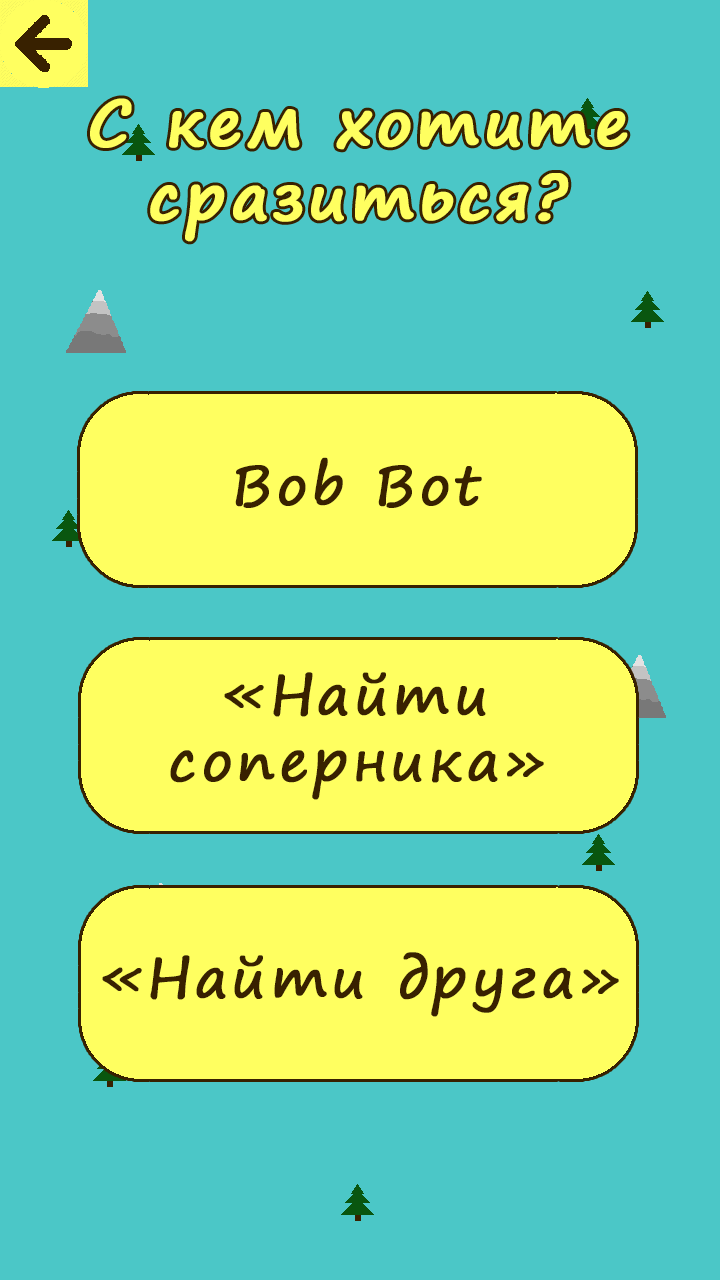 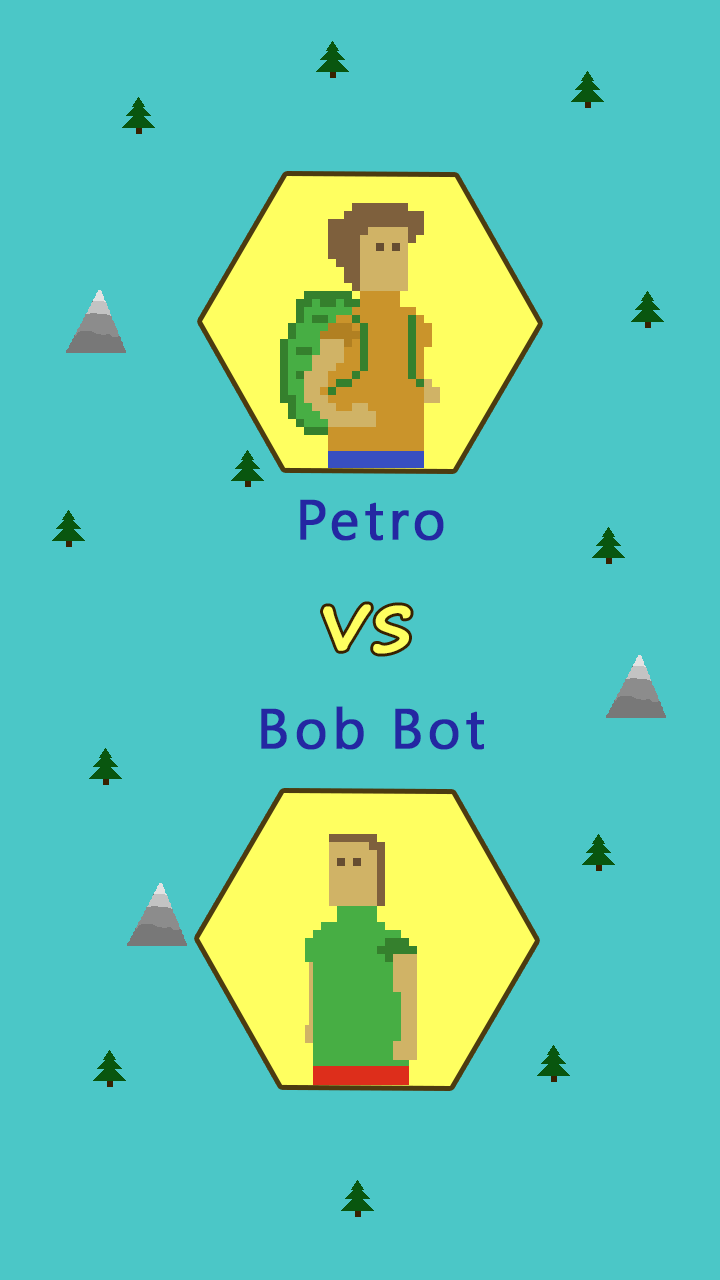 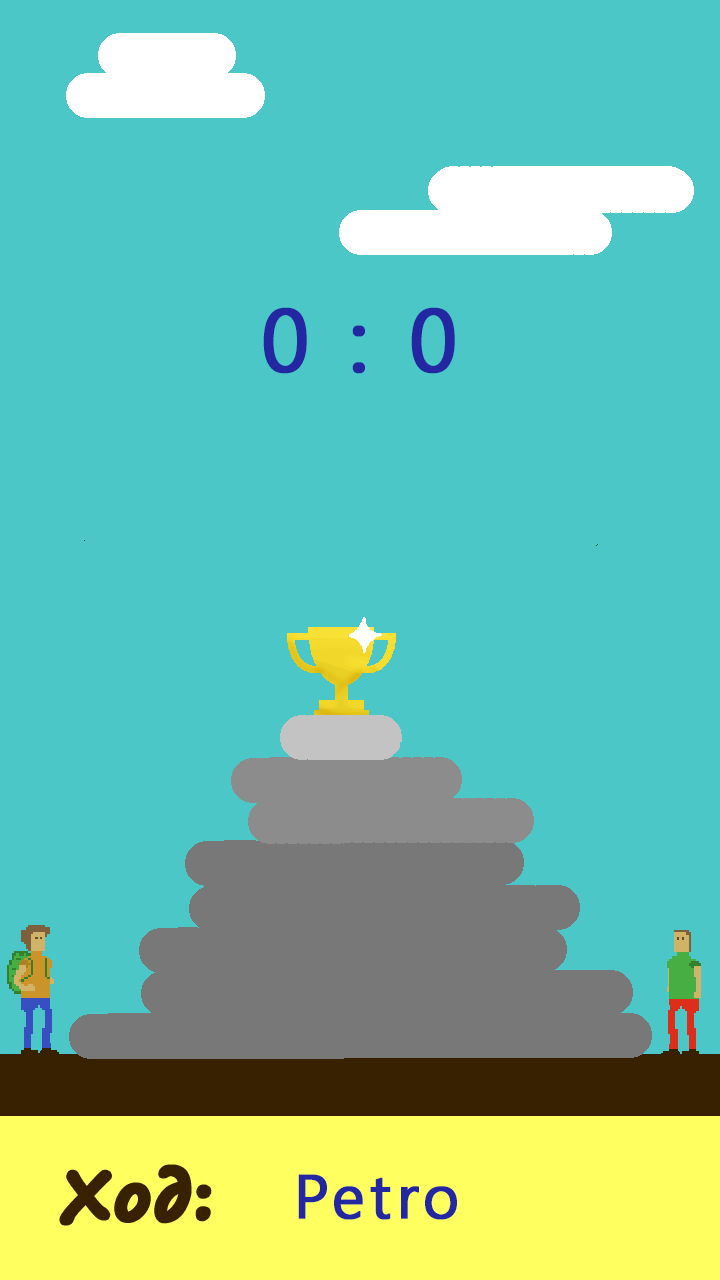 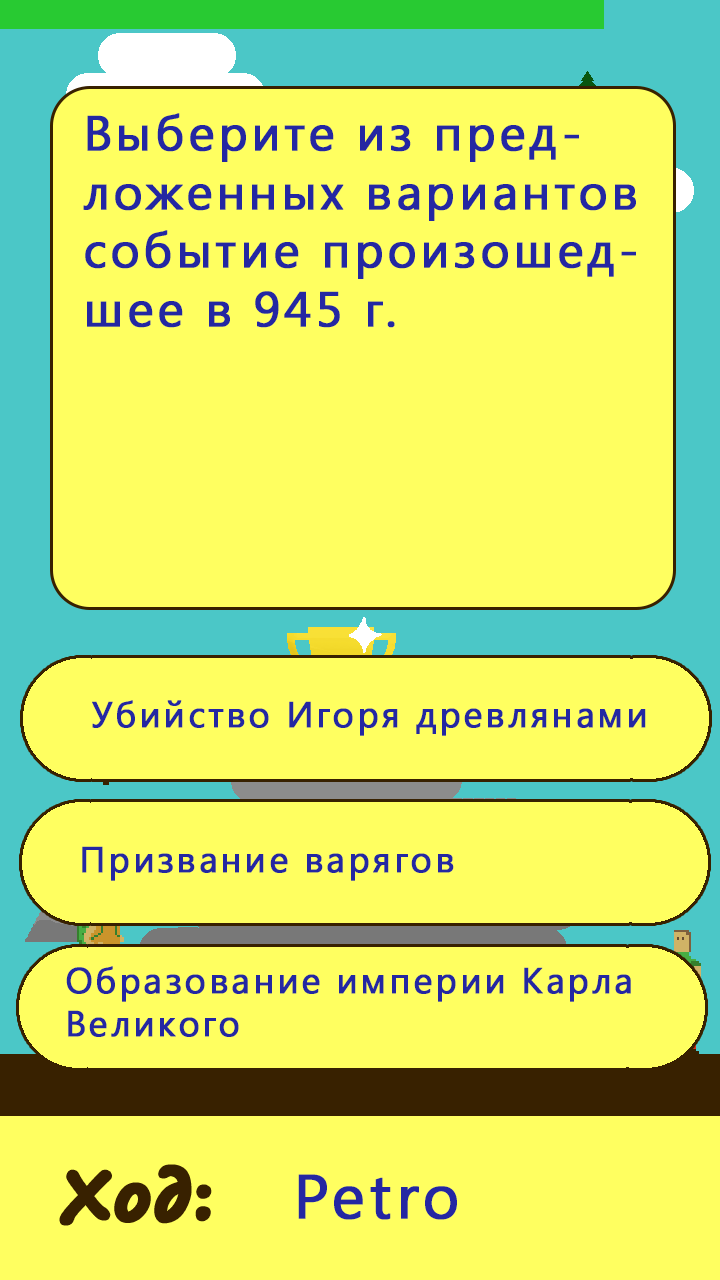 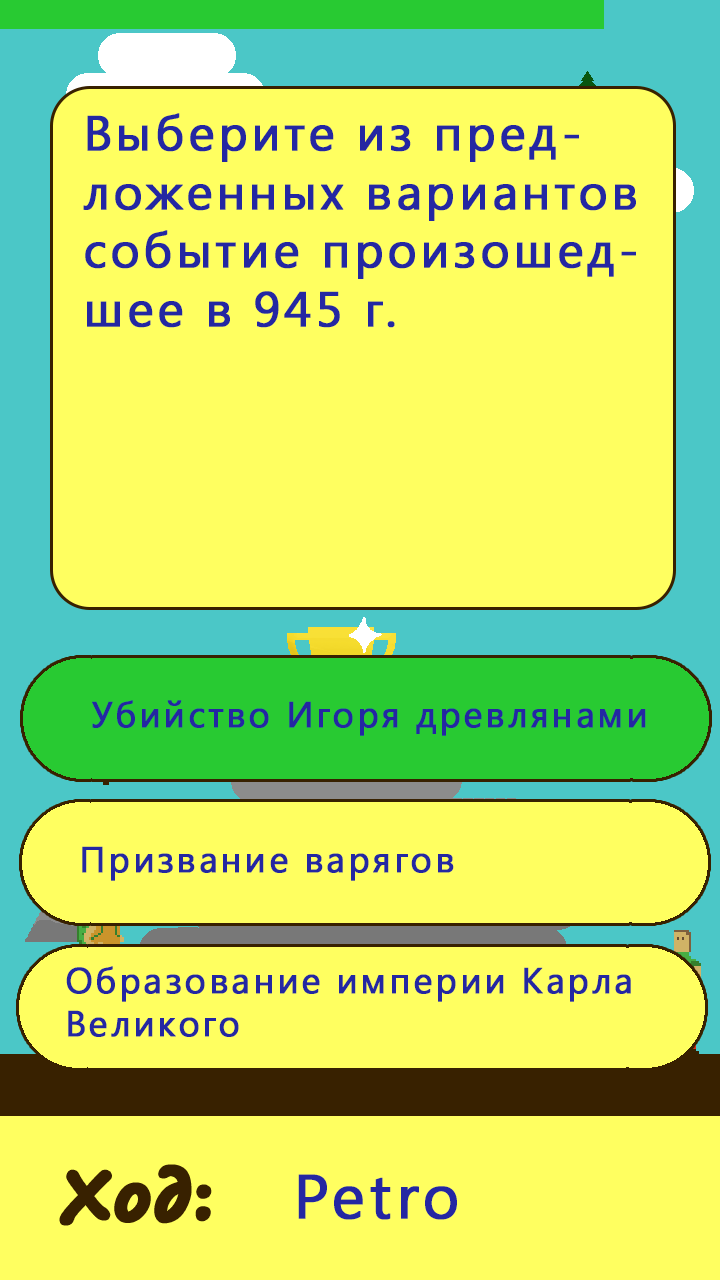 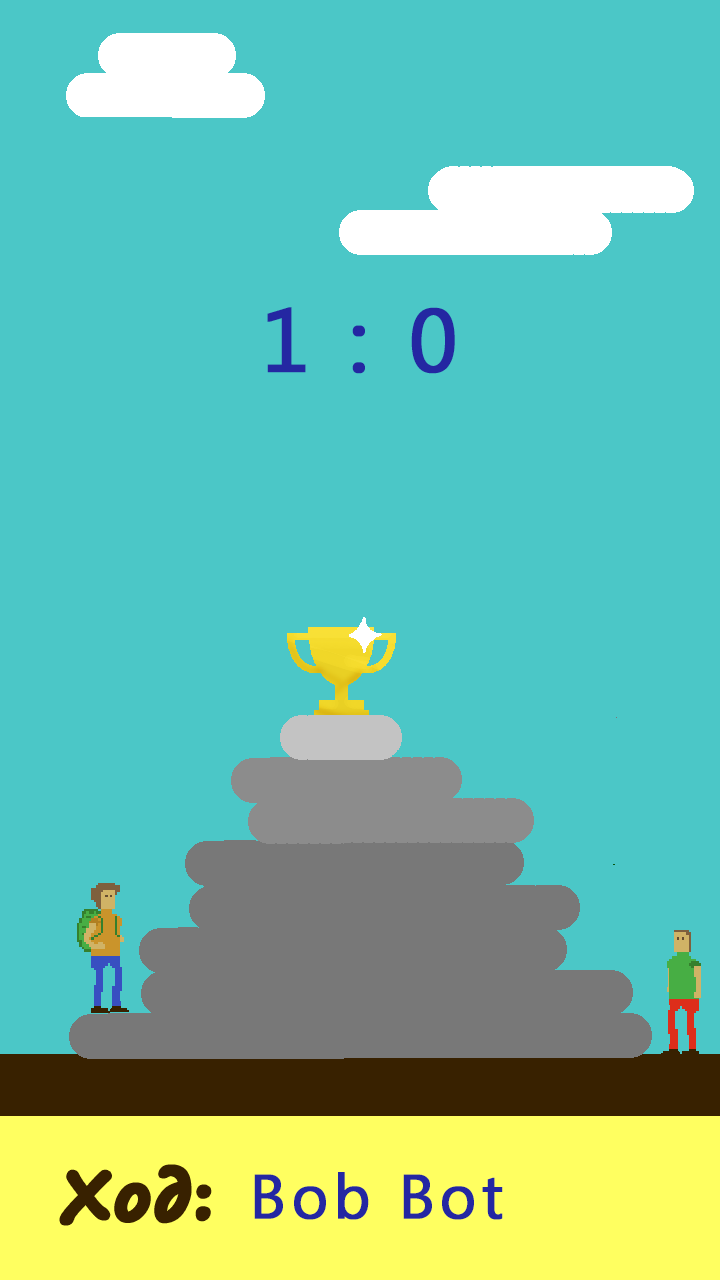 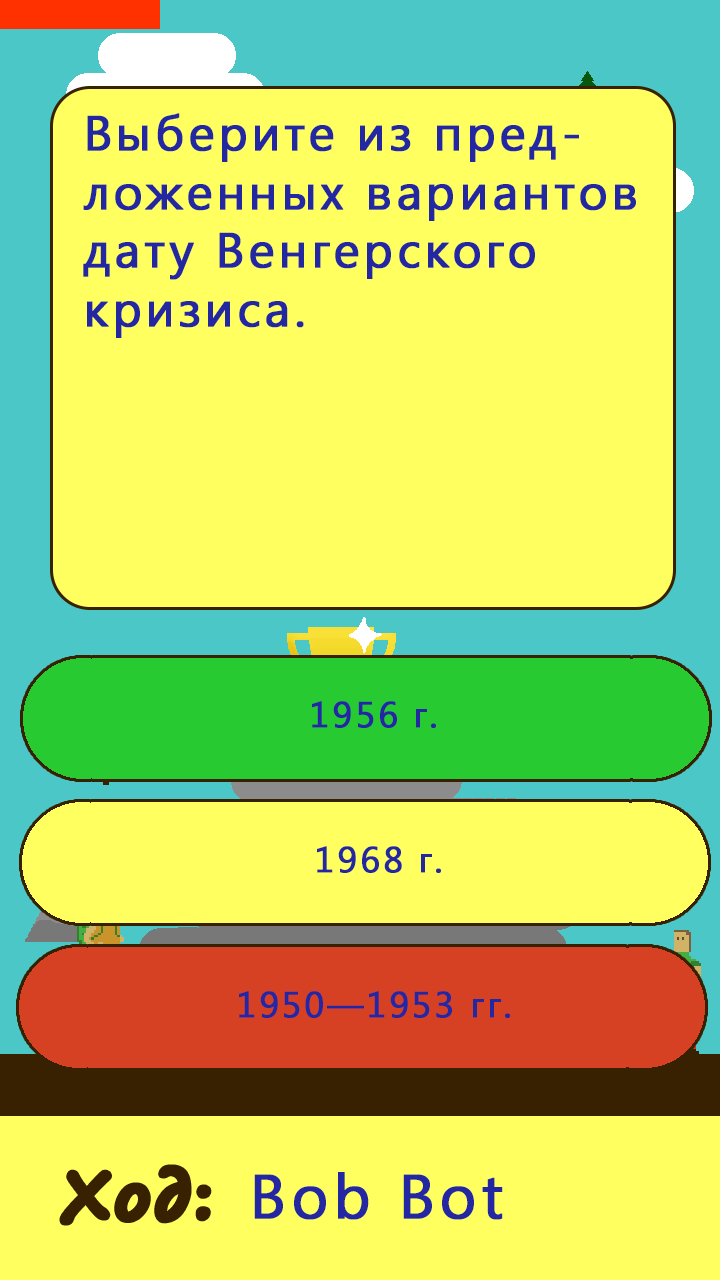 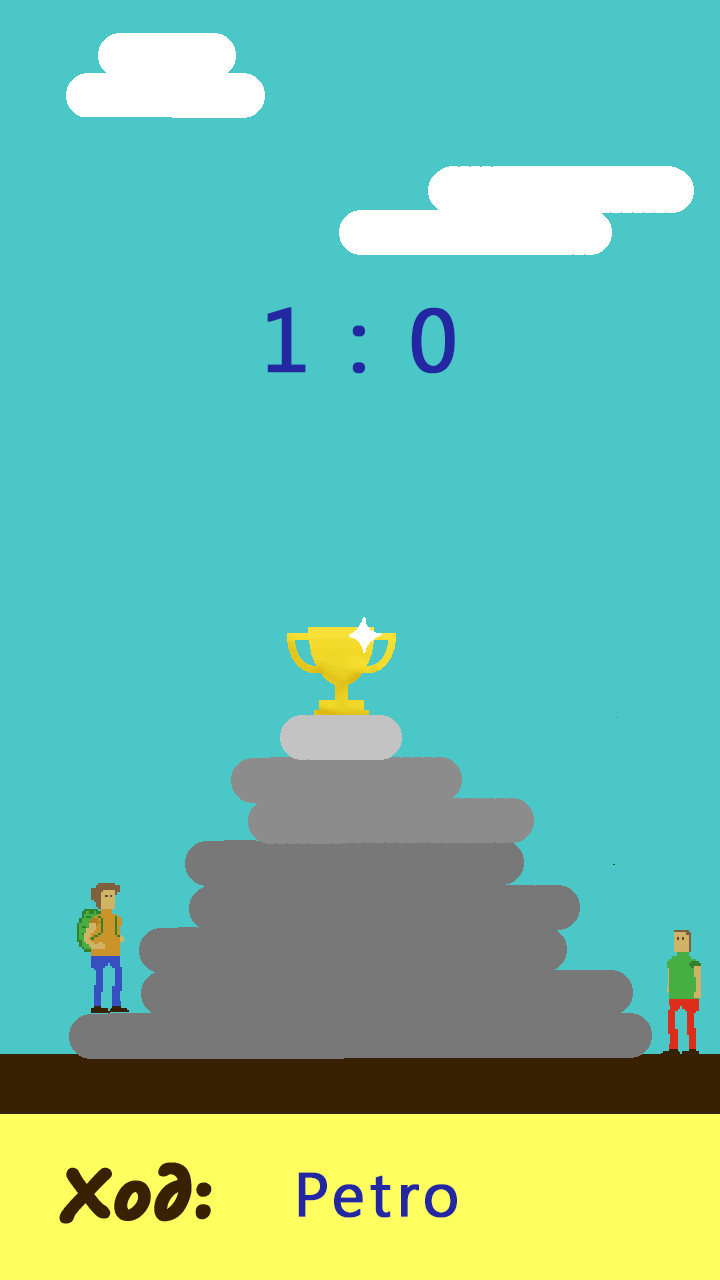 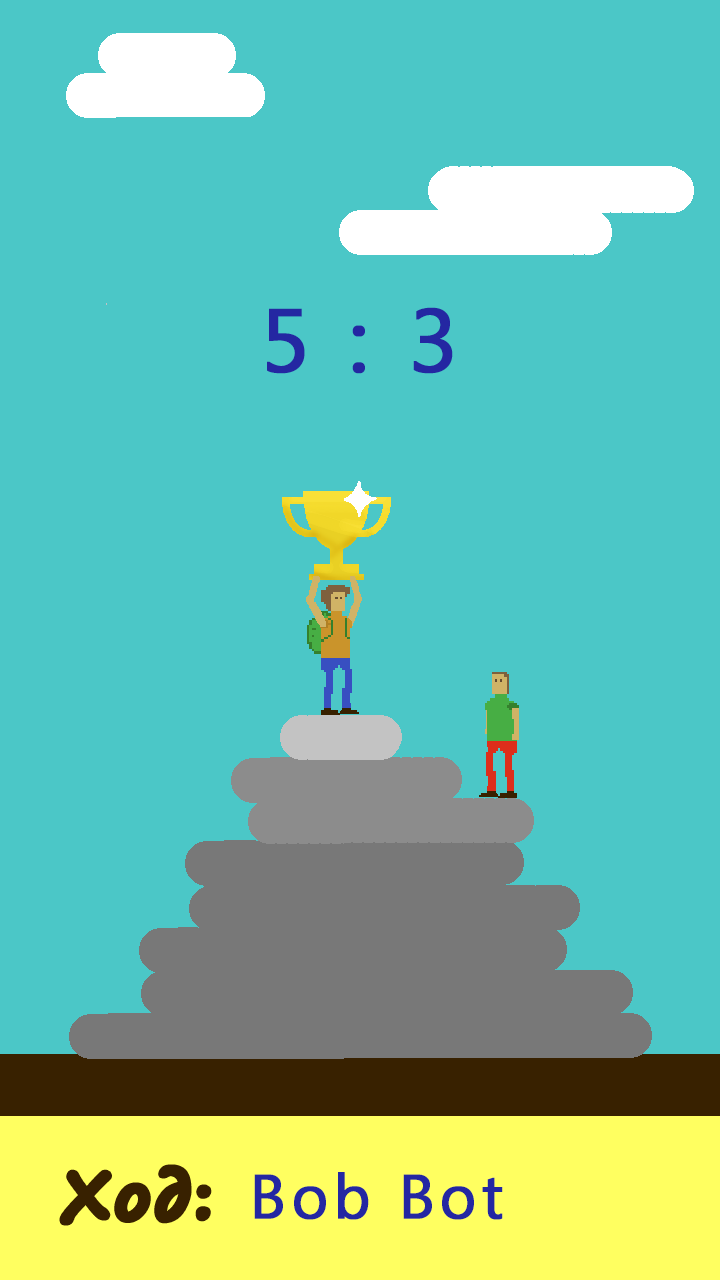 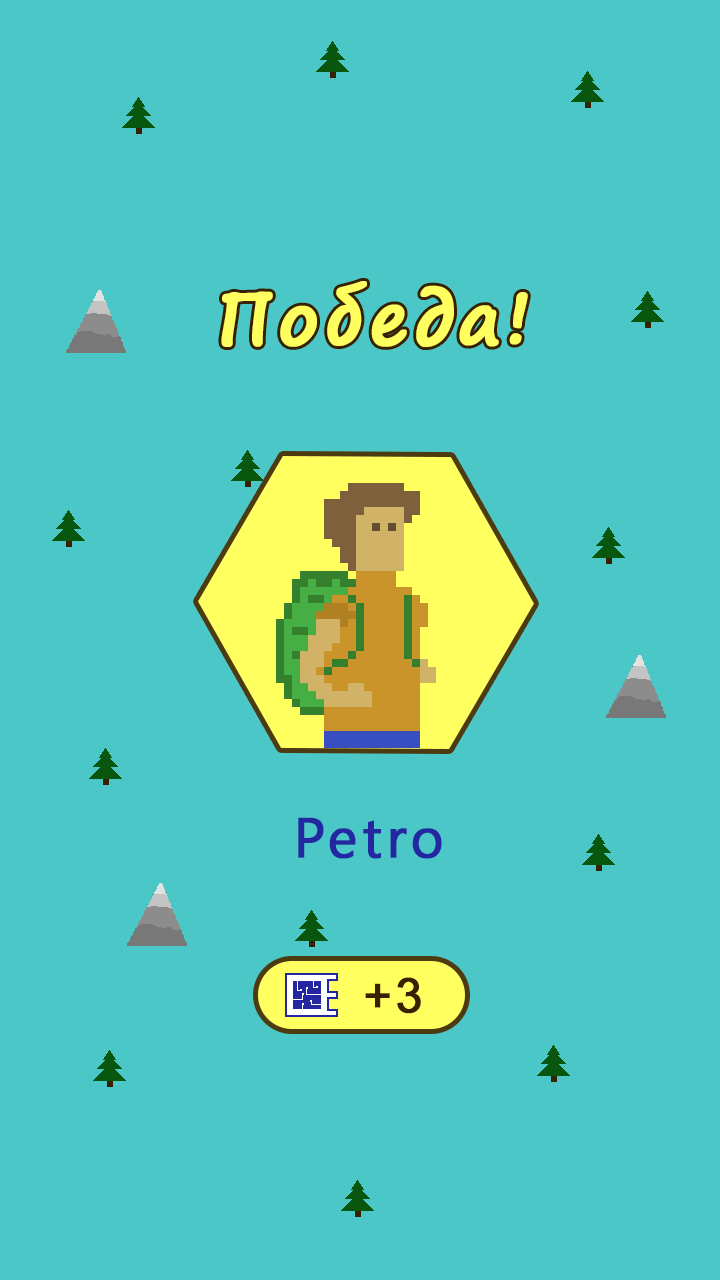 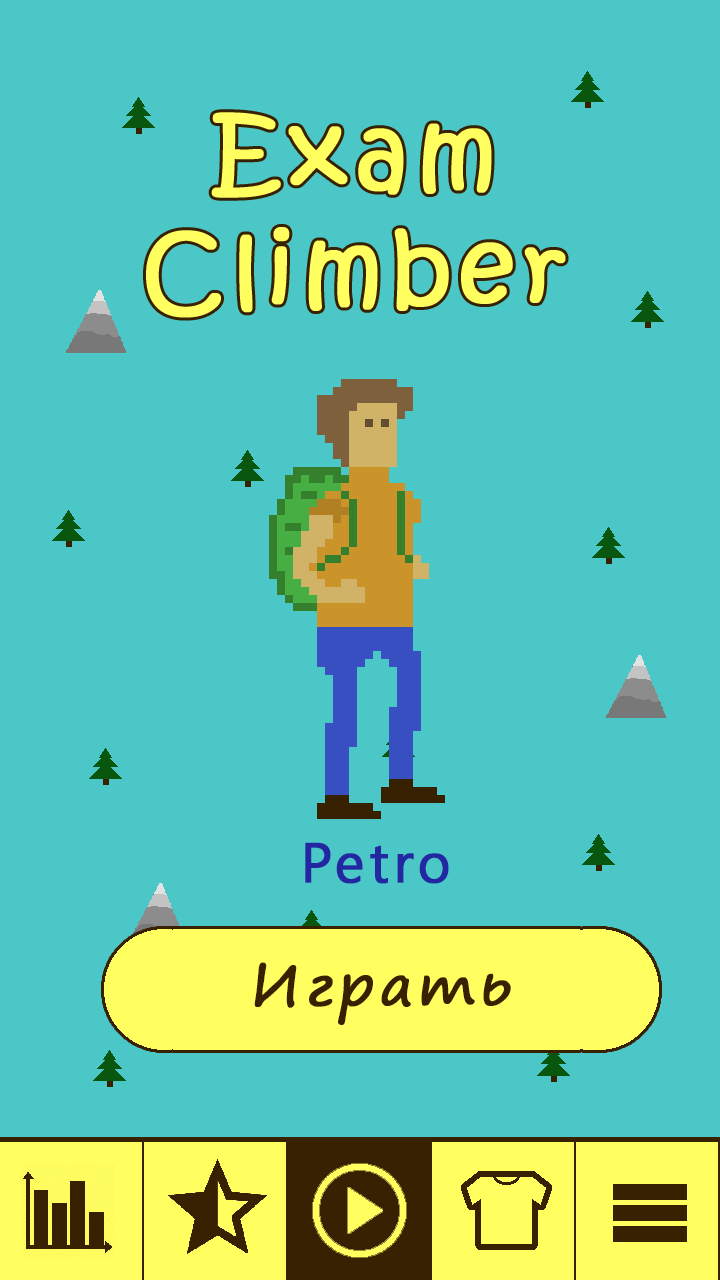 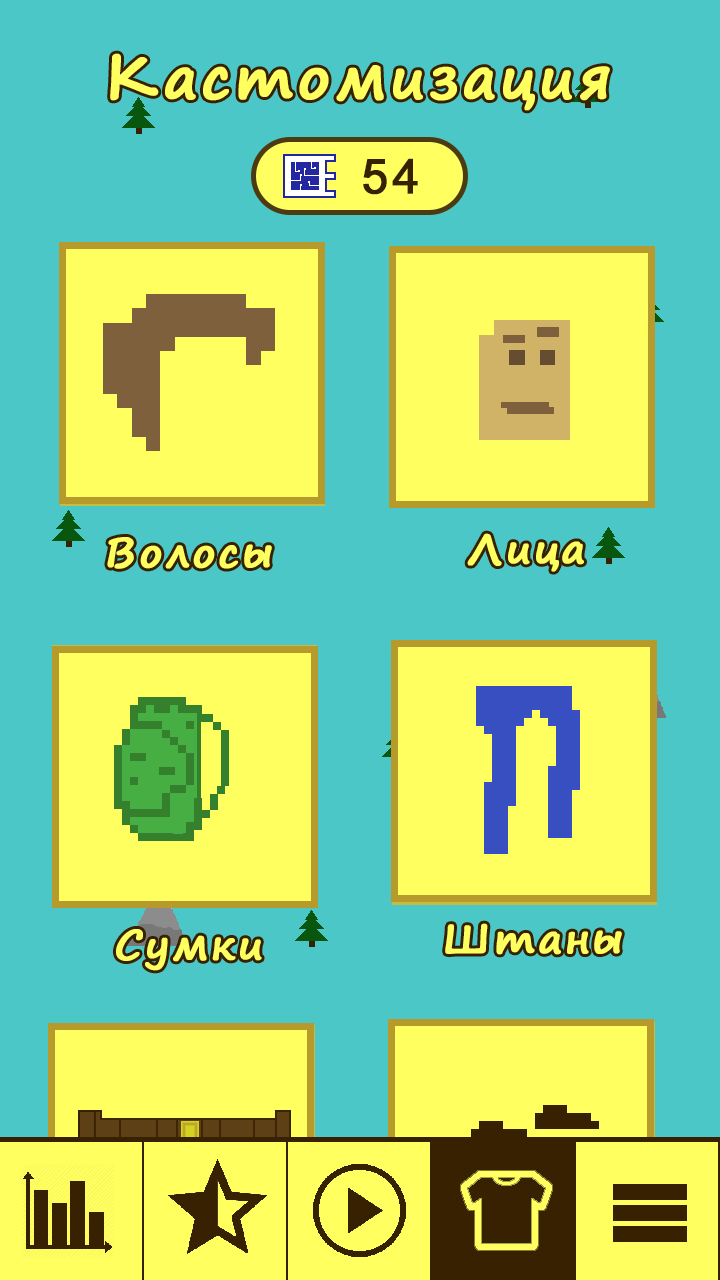 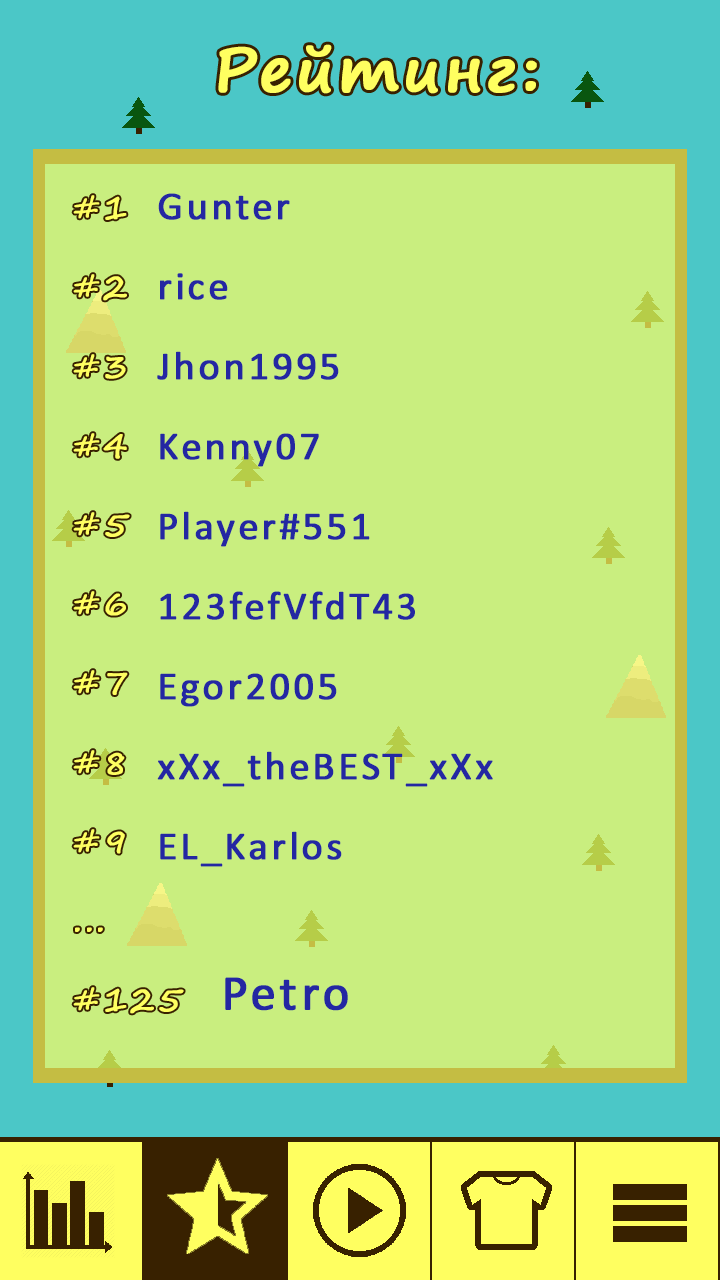 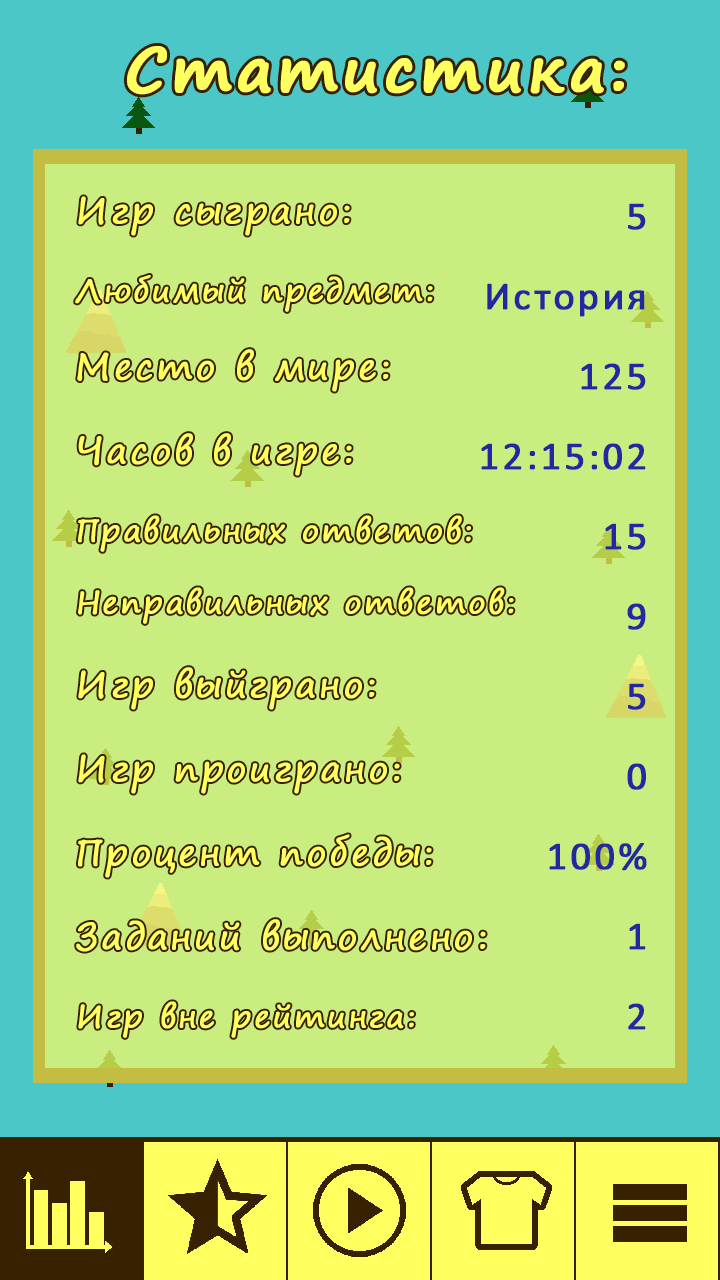 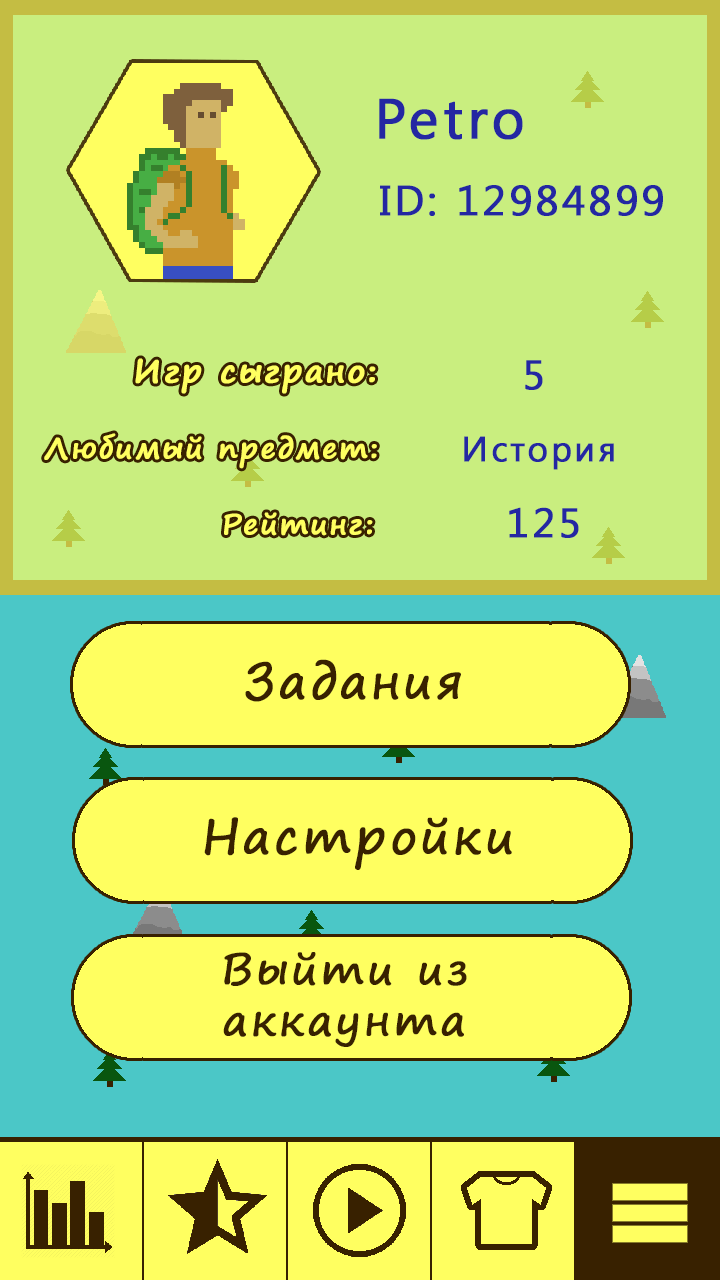